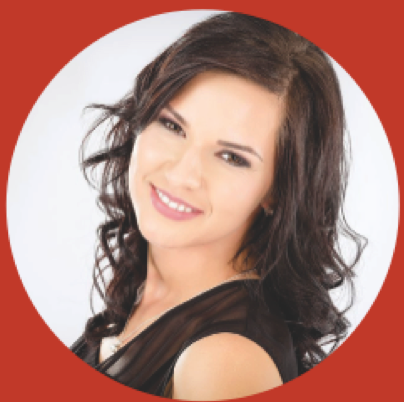 CHRISTELLE JOULIATITULO DO TRABALHO
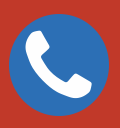 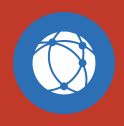 www.facebook.com/name
000 111 333 / 000 222 444
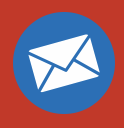 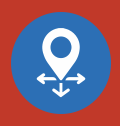 12 Street Name, Lisboa
name@mail.com
EXPERIÊNCIA PROFISSIONAL
OBJETIVO
2010 - 2015 | CARGO EXERCIDO | EMPRESA
Lorem ipsum dolor sit amet, consectetur adipiscing elit. Morbi tristique sapien nec nulla rutrum imperdiet. Nullam faucibus augue id velit luctus maximus. Interdum et malesuada fames ac ante ipsum primis in faucibus. Etiam bibendum, ante nec luctus posuere.  

2010 - 2015 | CARGO EXERCIDO | EMPRESA
Lorem ipsum dolor sit amet, consectetur adipiscing elit. Morbi tristique sapien nec nulla rutrum imperdiet. Nullam faucibus augue id velit luctus maximus. Interdum et malesuada fames ac ante ipsum primis in faucibus. Etiam bibendum, ante nec luctus posuere.  

2010 - 2015 | CARGO EXERCIDO | EMPRESA
Lorem ipsum dolor sit amet, consectetur adipiscing elit. Morbi tristique sapien nec nulla rutrum imperdiet. Nullam faucibus augue id velit luctus maximus. Interdum et malesuada fames ac ante ipsum primis in faucibus. Etiam bibendum, ante nec luctus posuere.  

2010 - 2015 | CARGO EXERCIDO | EMPRESA
Lorem ipsum dolor sit amet, consectetur adipiscing elit. Morbi tristique sapien nec nulla rutrum imperdiet. Nullam faucibus augue id velit luctus maximus. Interdum et malesuada fames ac ante ipsum primis in faucibus. Etiam bibendum, ante nec luctus posuere.
Lorem ipsum dolor sit amet, consectetur adipiscing elit. Morbi tristique sapien nec nulla rutrum imperdiet. Nullam faucibus augue id velit luctus maximus. Interdum et malesuada fames ac ante ipsum primis in faucibus. Etiam bibendum, ante nec luctus posuere, odio enim semper tortor, id eleifend mi ante vitae ex.
QUALIFICAÇÕES
Windows / MacOS
Liderança
Criatividade
Excel
FORMAÇAO
MS Office
2012 –  GRAU - UNIVERSIDADE
Lorem ipsum dolor sit amet, consectetur adipiscing elit. 


2012 –  GRAU - UNIVERSIDADE
Lorem ipsum dolor sit amet, consectetur adipiscing elit. 


2012 –  GRAU - UNIVERSIDADE
Lorem ipsum dolor sit amet, consectetur adipiscing elit.
Organizado
IDIOMAS
Inglês
HOBBIES
Francês
Lorem ipsum dolor sit amet, consectetur adipiscing elit. Morbi tristique sapien nec nulla rutrum imperdiet. Nullam faucibus augue id velit luctus maximus. Interdum et malesuada fames ac ante ipsum primis in faucibus.
Italiano